Fagocyten
Koorts
Afweer door lymfocyten
Afweer door antistoffen
Par. 29.3 t/m 29.6De mens heeft 3 nivo’s van afweer tegen bacteriën, virussen, schimmels, ééncellige parasieten, parasitaire wormen én binnendringende vreemde stoffenEén woord daarvoor:  ANTIGENEN :
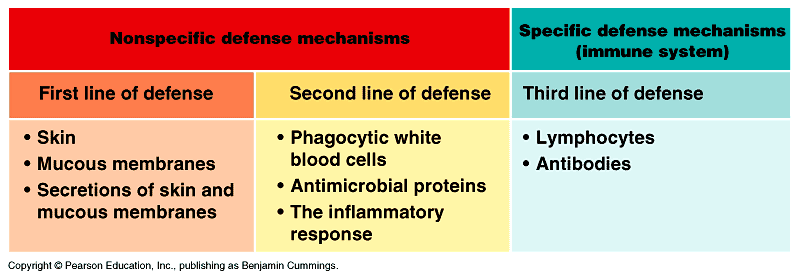 Huid
Epitheel
Hoesten – slijm
Longen trekken samen d.m.v.glad spierweefsel
Par. 29.3 Bescherming aan de binnenkant: afweer
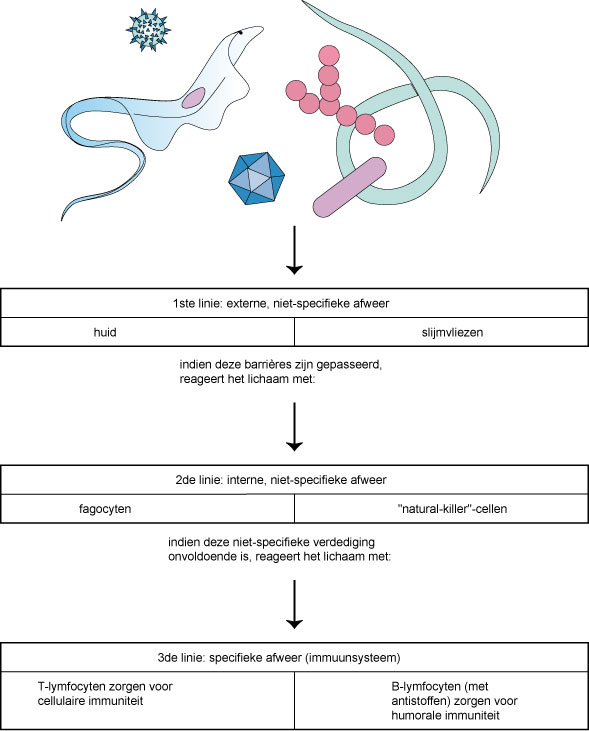 Par. 29.4 De eerste afweerlinie
OVERZICHT
Fagocyten
Koorts
Afweer door lymfocyten
Afweer door antistoffen
De mens heeft 3 nivo’s van afweer:tweede  afweerlinie
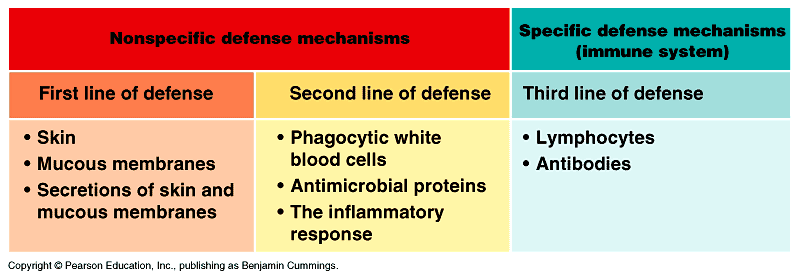 Huid
Epitheel
Hoesten – slijm
Longen trekken samen d.m.v.glad spierweefsel
Par. 29.5  De tweede afweerlinie
Fagocytose door een macrofaag: de macrofaag omsluit dan de ziekteverwekker en vormt een fagosoom (voedselvacuole). In de cel wordt de bacterie door enzymen uit de lysosomen (kleine blaasjes) afgebroken. Vervolgens worden de restanten naar buiten afgescheiden.
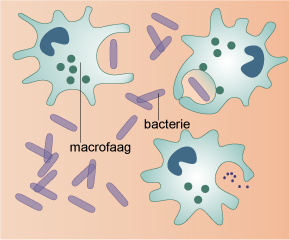 Macrofagen: Ziekteverwekkers worden in de (verterings)vacuole verteerd met eiwitten uit de lysosomen
FAGOCYTOSE
http://www.youtube.com/watch?v=AEy911xXXWg/watch
Par. 29.5.1 Ontsteking en koorts
Par. 29.5.2  Killers in het bloed
Fagocyten
Koorts
Afweer door lymfocyten
Afweer door antistoffen
De mens heeft 3 nivo’s van afweer:derde afweerlinie = immuunsysteem
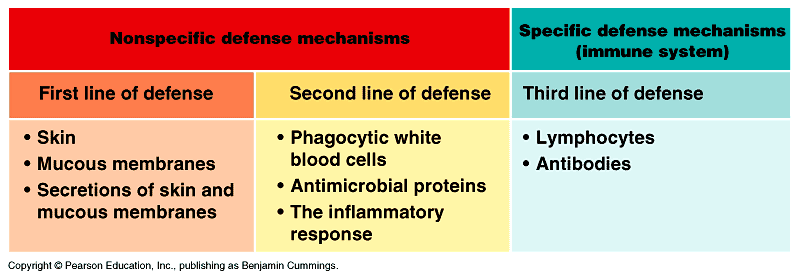 Huid
Epitheel
Hoesten – slijm
Longen trekken samen d.m.v.glad spierweefsel
Par. 29.6 OVERZICHT SPECIFIEKE AFWEER
Par. 29.6.1  Antigenen en antistoffen
Griepvirus? 
      Viruseiwitten herkend door bepaalde lymfocyten (witte bloedcellen)
Duizenden verschillende lymfocyten in je bloed
       Elke lymfocyt heeft: 
       de goede RECEPTOREN voor één specifiek vreemd eiwit
De vreemde eiwitten worden genoemd:  ANTIGENEN
Lymfocyten geven ná herkenning: speciale stoffen (boodschapstoffen) aan B-lymfocyten ( B van Beenmerg – daar worden ze gevormd)
B-lymfocyten delen zich in:
      1. Plasmacellen         Zij gaan ANTISTOFFEN maken
      2. B-geheugencellen  Voor een snelle(re) herkenning bij volgende infectie    
          van dezelfde bacterie/virus etc.
      Je bent dan IMMUUN geworden
Bloedonderzoek: bepaalde antistoffen in bloed aanwezig?  
      Seropositief wordt dat genoemd
ANTISTOFFEN
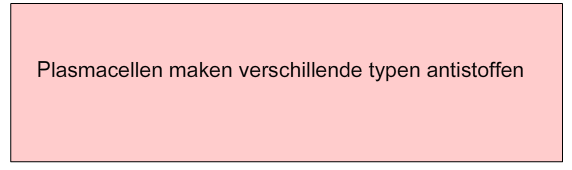 Antistoffen kunnen op verschillende manieren werken:
De overblijvende rommel wordt na werking antistoffen opgeruimd door MACROFAGEN